Педагогіка партнерства як інструмент взаємодії  зі здобувачами освіти та  батьками
Педагогічна рада
28 березня 2023 р.
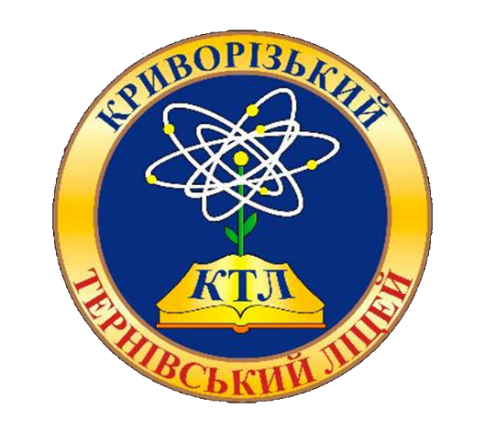 Педагогічний коучинг з елементами тренінгу
Антоніна ГАВДАН,
в.о. директора КТЛ
Педагогіка партнерства – це простір дитинства, який будується на засадах рівності, діалогу, співпраці, прийняття. Вона є складовою концепції Нової української школи, спрямованої на те, щоб побудувати довіру між школою, дітьми, батьками та суспільством
Об’єднані спільними цілями та прагненнями
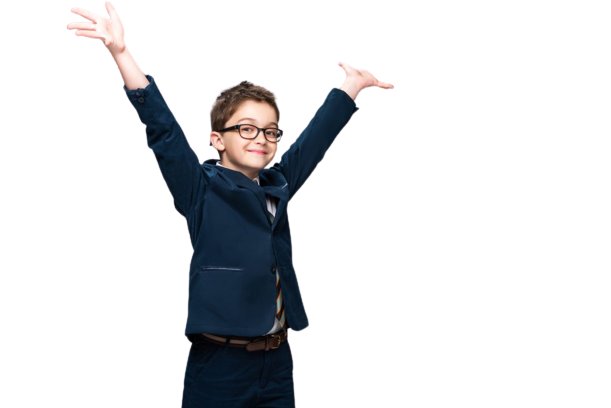 D
C
B
A
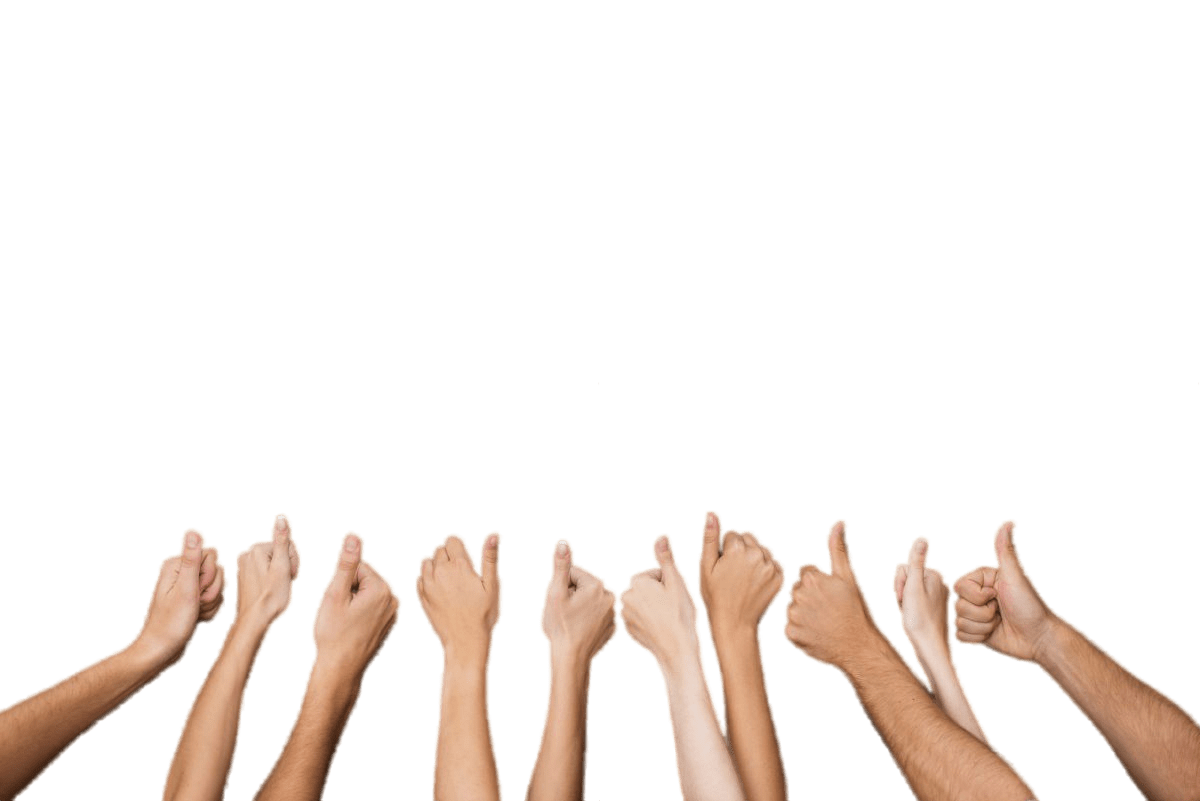 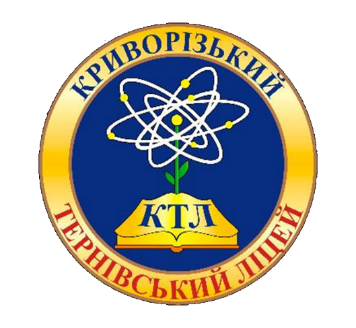 4
1
2
3
5
ПОРЯДОК ДЕННИЙ:
Про виконання рішень педагогічної ради від 20.12.2022 р. (протокол №4) та 17.01.2023 р. (протокол №5).
Педагогіка партнерства як інструмент взаємодії  зі здобувачами освіти та  батьками. (Педагогічний коучинг з елементами тренінгу)
Академічна доброчесність – основа якості освіти.
Про перевірку стану викладання та рівня знань, умінь і навичок учнів 5-11-х класів з англійської мови. Методи і прийоми формування соціальної та громадянської компетентності на уроках та в позаурочній діяльності.
Проблеми та перспективи впровадження профільного навчання .Стан готовності учнів 9-х класів до закінчення основної школи та вступ до профільних 10-х класів поглибленого вивчення предметів. Аналіз формування профільних класів на 2023/2024 н.р. Стартап-2023.
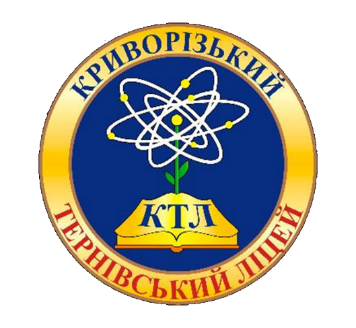 6
ПОРЯДОК ДЕННИЙ:
Різне:
Затвердження Положень:
Положення про порядок розслідування нещасних випадків, що сталися зі здобувачами освіти під час освітнього процесу (Даценко А.С.)
Положення про органи громадського самоврядування КТЛ КМР (Гавдан А.М., Даценко А.С.).
Обговорення освітньої, модельної навчальної програми на 2023/2024 н.р. Нової української школи.
Про затвердження предмета для поглибленого вивчення в 8 проліцейському класі 2023/2024 навчальному році.
Про проведення консультацій та річного оцінювання з учнями-екстернами.
Про вибір третього предмету національного мультипредметного тесту/ ЗНО-23 учнів 11 класів.
Про видачу дублікату свідоцтва про базову середню освіту випускнику Кучеренко Віталію Сергійовичу,  середньої школи № 80 м. Кривого Рогу, Дніпропетровської області.
Попереджувальні бесіди з учнями на канікулах: Правила безпеки на воді, з вибухонебезпечними предметами, газом.
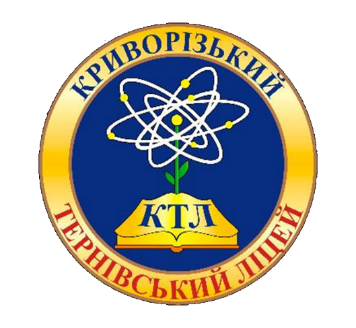 Педагогіка партнерства як інструмент взаємодії  зі здобувачами освіти та  батьками
Педагогічний коучинг з елементами тренінгу
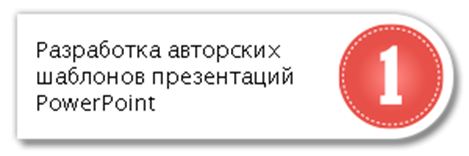 Базовими принципами партнерства є:
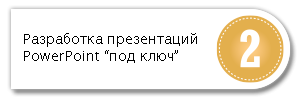 «вчитель-учень»
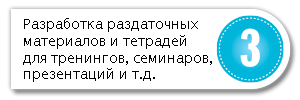 «вчитель-батьки»
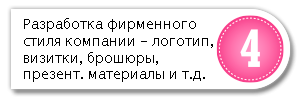 «учень-учень»
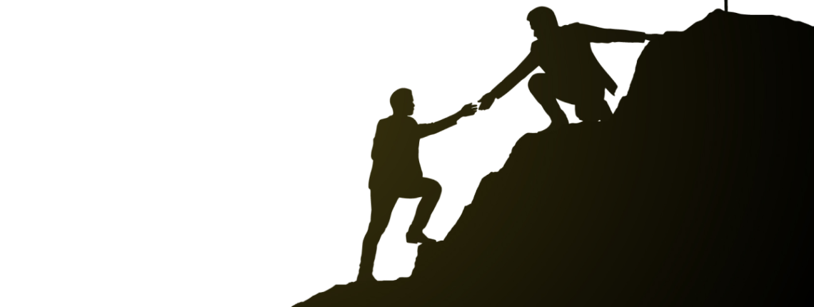 «вчитель-вчитель»
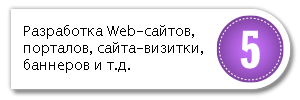 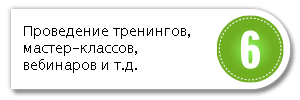 «учень-батьки»
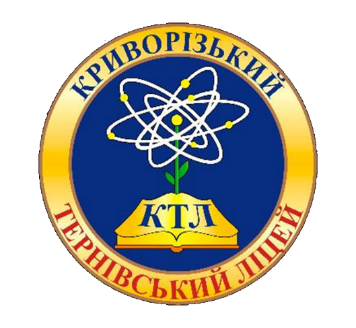 ПЛІДНА СПІВПРАЦЯ МІЖ УСІМА УЧАСНИКАМИ ОСВІТНЬОГО ПРОЦЕСУ ҐРУНТУЄТЬСЯ НА ТАКИХ ТВЕРДЖЕННЯХ:
ОЧІКУВАННЯ: від учнів
Розуміння дітей Новаторство Справедливість Мотивацію Взаємоповагу
Вчителі
Співдружності Поваги Щирості
Взаємодопомоги Гарні результати від навчання
Батьки
Один 
від одного
Єдності
Толерантності Взаємопорозуміння
ОЧІКУВАННЯ: від ВЧИТЕЛІВ
Не втручання в особисте життя Рівне ставлення Індивідуальний підхід 
Розуміння
Вміння вислухати
Діти
Розуміння дітей Новаторство Справедливості Зацікавленості дітьми
Спільні заходи
Батьки
Один 
від одного
Толерантності Згуртованості Підтримки Довіри
ОЧІКУВАННЯ: від БАТЬКІВ
Розуміння Гармонії
Поваги до авторитету   вчителя Професіоналізму
Вчителі
Діти
Один 
від одного
Взаєморозуміння Конструктиву Ініціативності
Толерантності Поваги
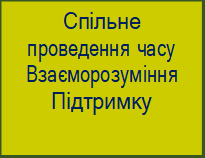 Академічна доброчесність
https://eo.gov.ua/akademichna-dobrochesnist-zalezhyt-vid-usikh-uchasnykiv-osvitnoho-protsesu/2021/04/30/
Гавдан А.М.,
директор КТЛ КМР
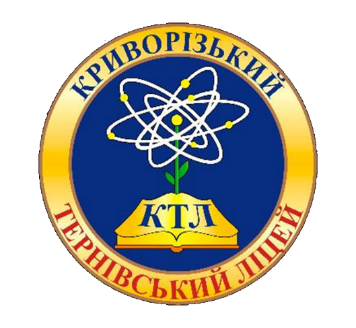 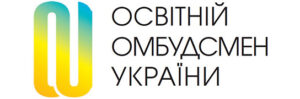 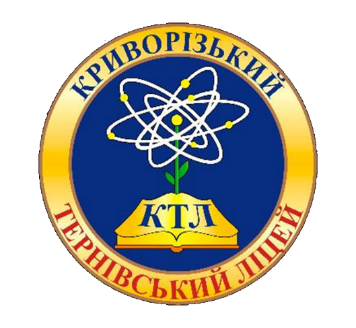 Академічна доброчесність залежить від усіх учасників освітнього процесу
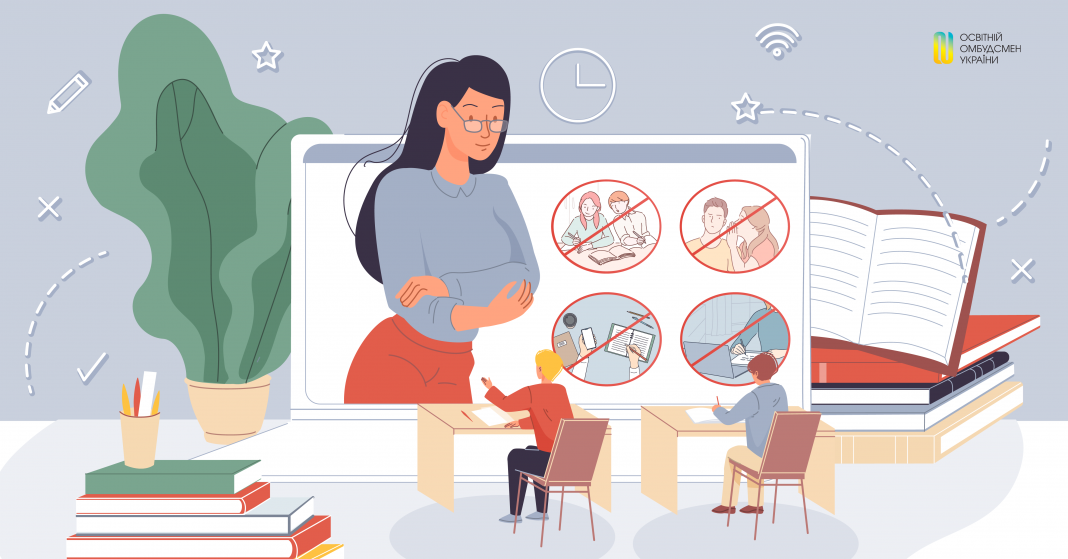 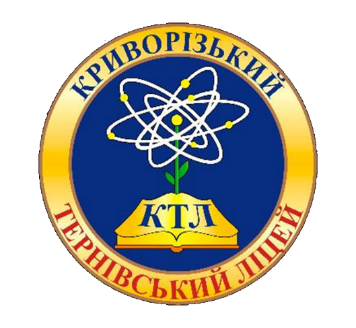 Академічна доброчесність
Академічна доброчесність починається із доброчесної поведінки кожного: учнів, батьків, вчителя, директора, працівників органів управління освітою.
Для чого дотримуватися академічної доброчесності? Щоби довіряти професіоналам, до яких звертаємося. Це стосується будь-якої сфери.
Академічна доброчесність базується на чесності, довірі, мужності, повазі, відповідальності та справедливості. Мужність полягає у вмінні сказати собі “ні”, коли є можливість списати чи піти легшим шляхом. Це стосується не тільки учнів, а й учителів.
Батьки відіграють ключову роль у дотриманні дітьми принципів академічної доброчесності. Якщо вдома толерують порушення доброчесності: наприклад, купують дитині збірники ГДЗ або ж виконують за дітей домашні завдання, то як би школа не старалася – учнів буде важко переконати, що вчитися доброчесно – правильно.
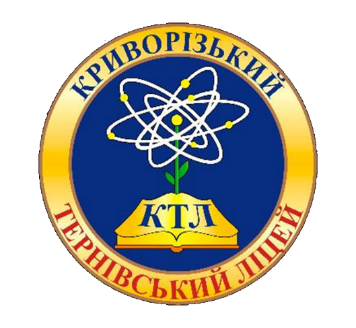 Чому академічна доброчесність важлива:
https://nus.org.ua/articles/akademichna-dobrochesnist-yak-yiyi-poyasnyty-uchnyam-i-stvoryty-systemu-v-shkoli/
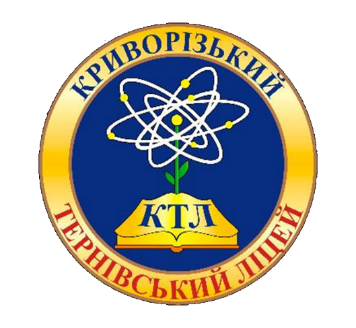 Основні принципи академічної доброчесності:
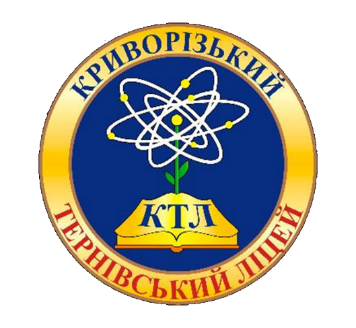 Наслідки тривалих та системних порушень академічної доброчесності
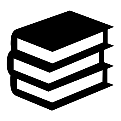 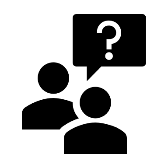 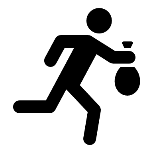 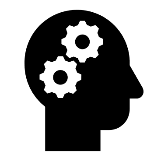 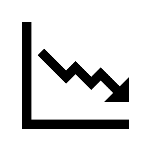 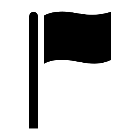 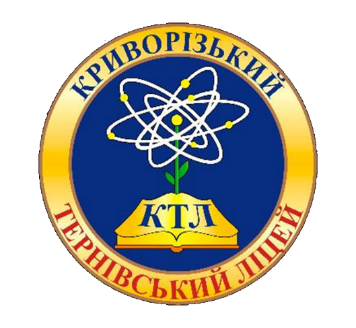 ЩО РОБИТИ, ЩОБ ПОДОЛАТИ АКАДЕМІЧНУ НЕДОБРОЧЕСНІСТЬ У ШКОЛІ
Педагогіка партнерства як інструмент взаємодії  зі здобувачами освіти та  батьками
Даценко А.С., 
заступник директора з виховної роботи
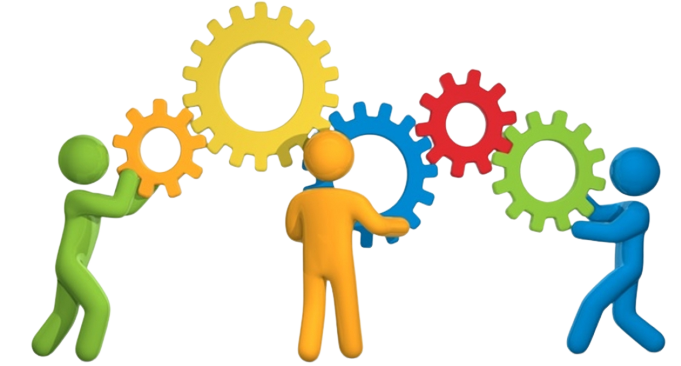 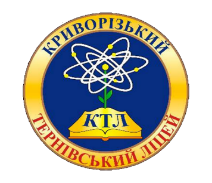 Секрет змін полягає в тому, щоб зосередитися на створенні нового, а не на боротьбі зі старим.
Сократ
Якщо твої наміри на рік – сій жито, на десятиліття – саджай дерево, на віки – виховуй дітей 
Народна мудрість
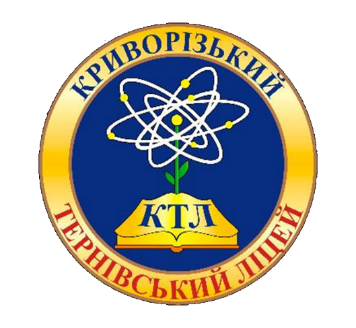 Формула НУШ: складові компоненти
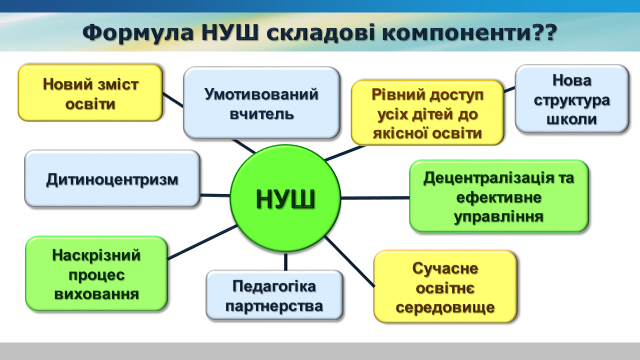 Що таке партнерство?
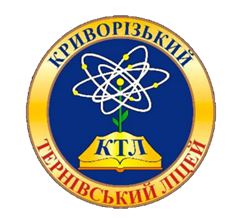 система взаємовідносин, яка відбувається у процесі певної спільної діяльності;
спосіб взаємодії і взаємин,  організованих на принципах рівності, добровільності, рівнозначущості  та доповнюваності всіх її учасників;
організаційна форма спільної діяльності , що передбачає об'єднання осіб на відповідних умовах  розподілу праці та активної участі в її реалізації;
спосіб взаємовідносин, за яких зберігаються права кожної  із сторін,  чітко узгоджені та злагоджені дії учасників спільної справи,   що грунтується на засадах взаємодії та рівноправності.
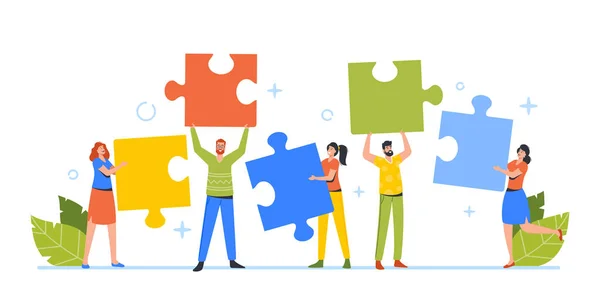 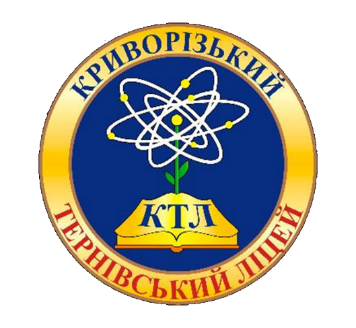 Що таке педагогіка партнерства?
Педагогіка партнерства - чітко визначена система взаємовідносин всіх учасників освітнього процесу (учнів, батьків, вчителів), яка:
організовується на принципах добровільності й спільних інтересів;
грунтується на повазі й рівноправності всіх учасників, дотримуючись визначених норм  ( права та обов'язки)  та враховуючи ціннісні орієнтири кожної зі сторін;
передбачає активне включення всіх учасників у реалізацію спільних завдань та готовність брати на себе відповідальність за їх результати.
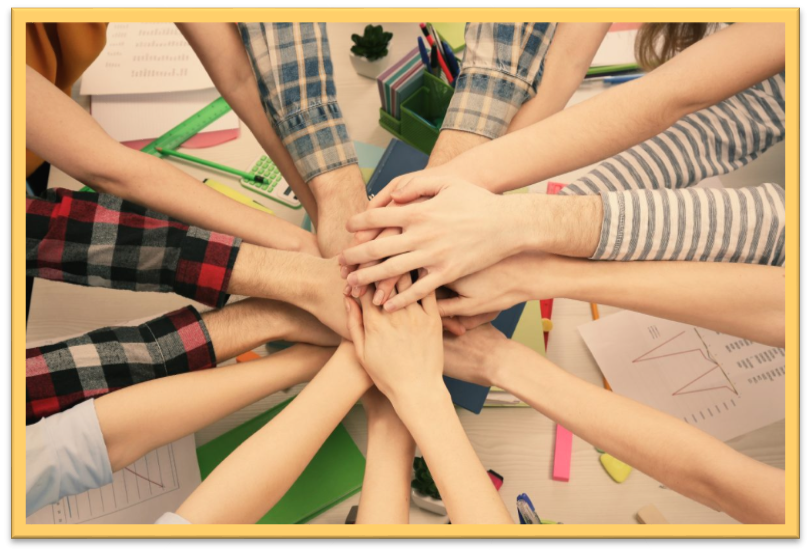 Педагогіка партнерства – це невід’ємна складова НУШ, в основі якої спілкування, взаємодія та співпраця між учителем, учнем і батьками.
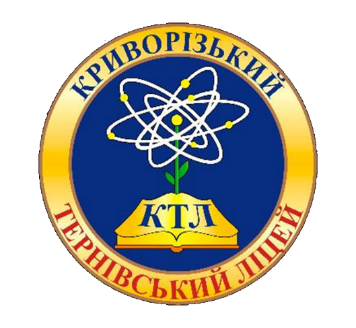 Принципи педагогіки партнерства
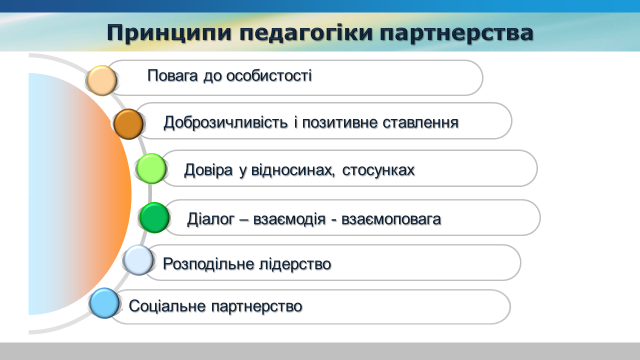 Основи педагогіки партнерства
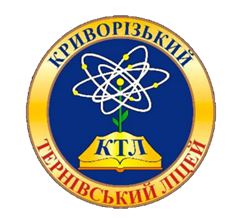 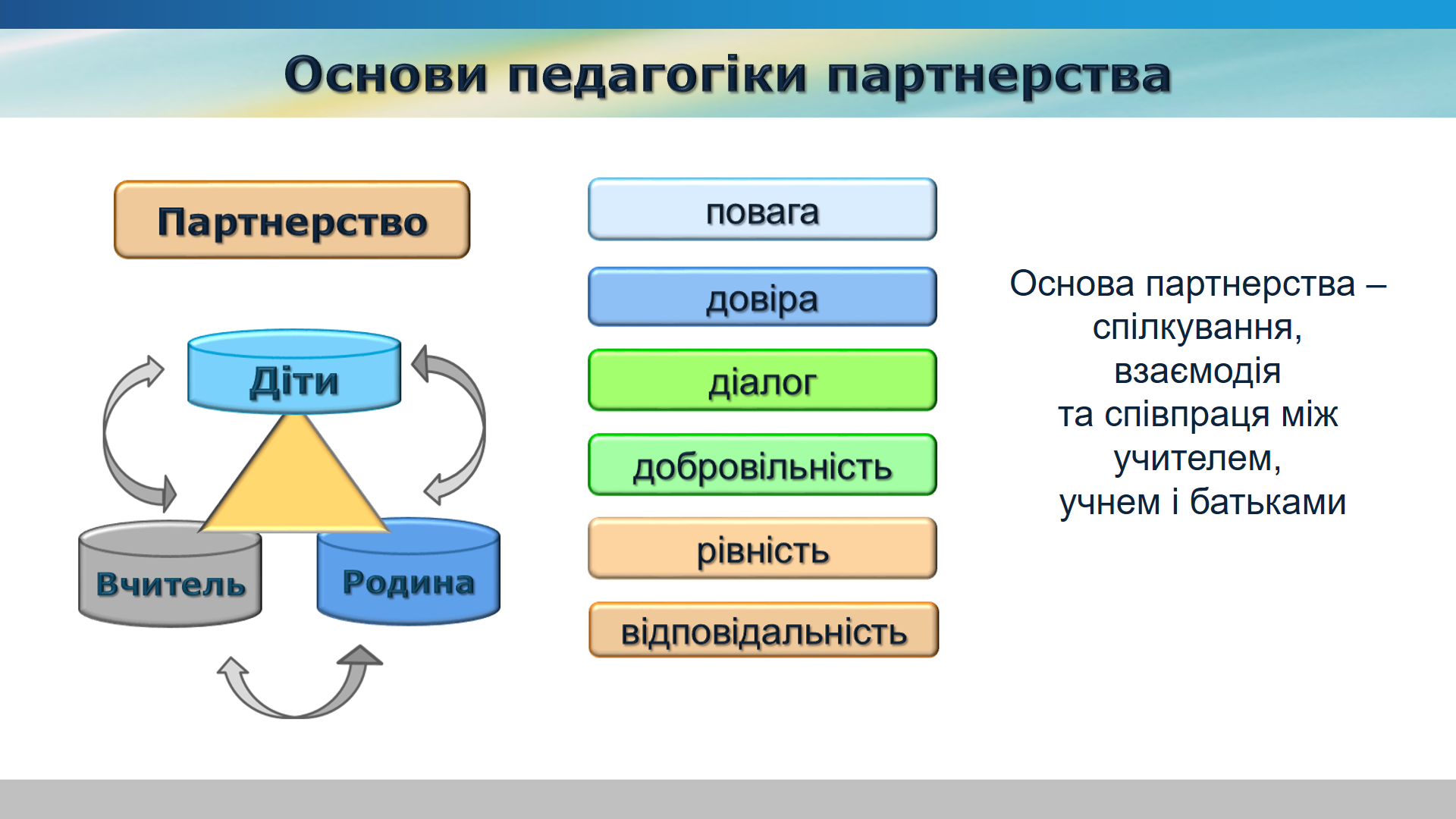 Взаємовідносини вчитель - учень
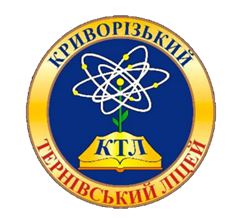 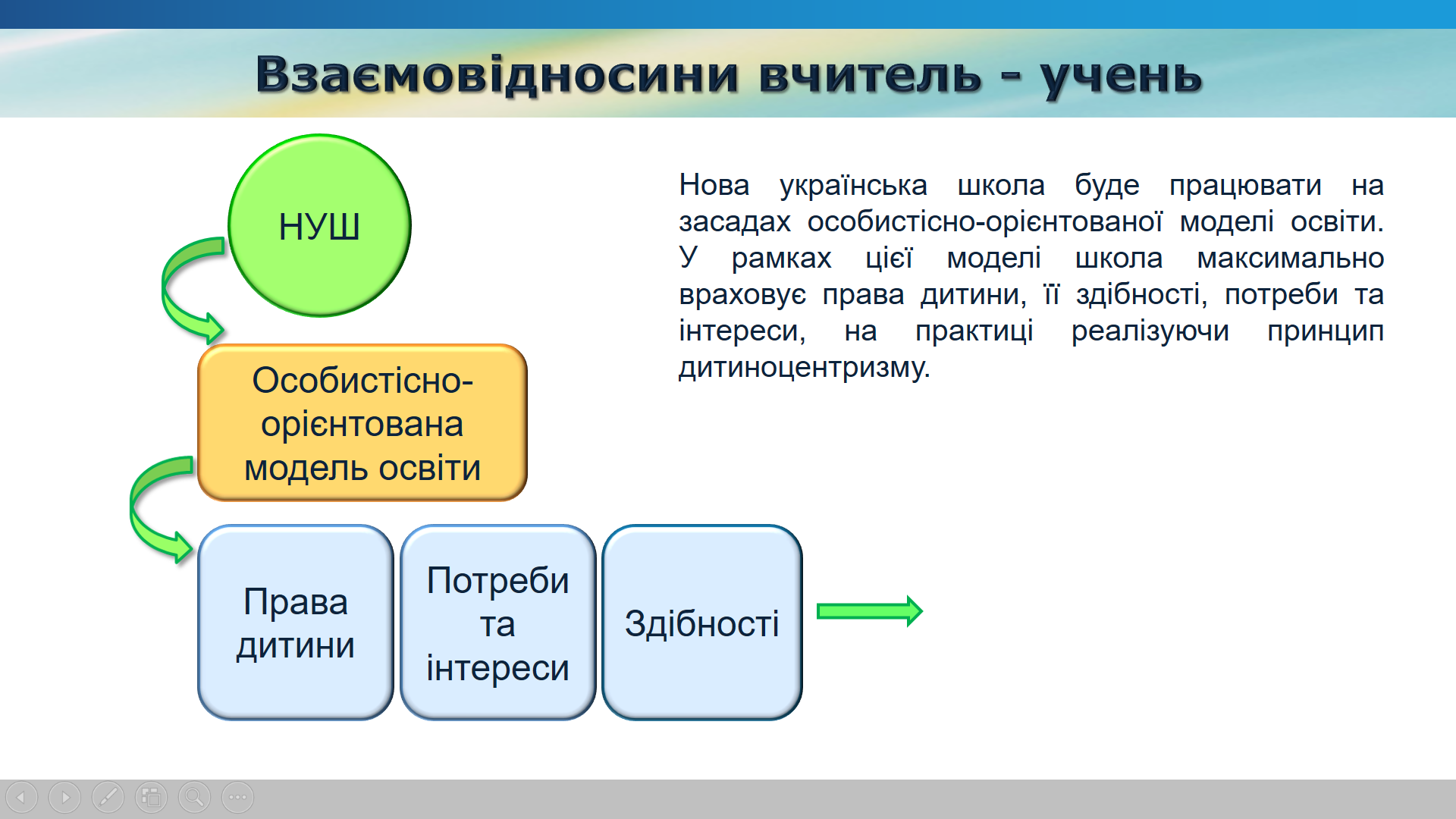 Взаємодія між вчителем та 
батьками в рамках педагогіки партнерства
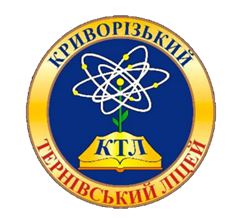 Постійна комунікацію, яка дозволяє оперативно реагувати на будь-які зміни та проблеми (створення чатів чи груп у соціальних мережах та менеджерах, проведення відеобесід).

Неформальне спілкування (спільне святкування визначних подій та свят, які мають важливе значення для життя дітей та школи).

Усебічну допомогу й участь батьків у організації та проведенні свят, тематичних та позашкільних заходів.

Участь батьків у навчальному житті своїх дітей (добровільна допомога під час створення навчальних матеріалів та формування освітнього середовища, обмін життєвим та 	професійним досвідом).
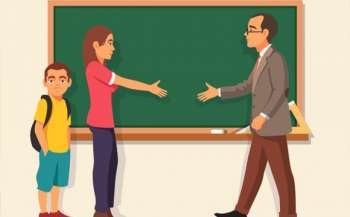 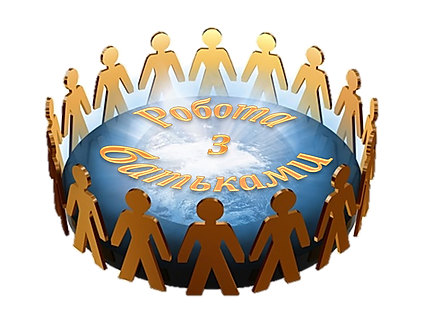 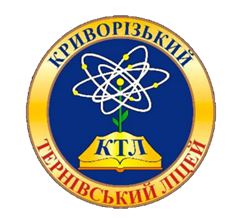 Зміни у навчальному процесі НУШ
Нове освітнє середовище.

Широке застосування методів викладання, заснованих  на співпраці (ігри, проекти – соціальні, дослідницькі, експерименти, групові завдання тощо). 

Залучення учнів  до спільної діяльності, що сприятиме їхній соціалізації та успішному перейманню суспільного досвіду.

Зміна підходів до оцінювання результатів навчання. Оцінки потрібні для аналізу індивідуального прогресу і плануванню індивідуального темпу навчання. Вони розглядаються як рекомендація до дії, а не присуд.
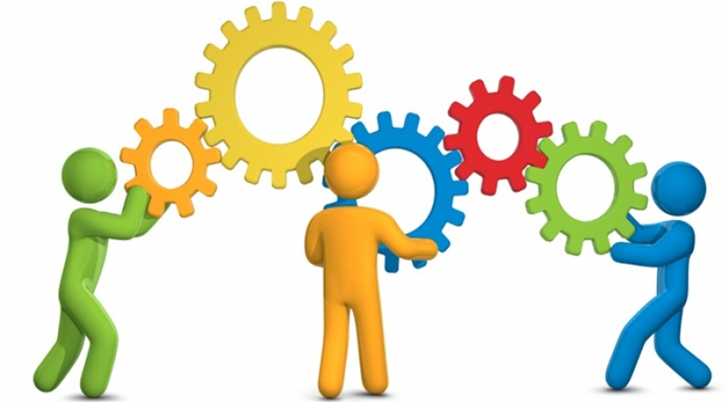 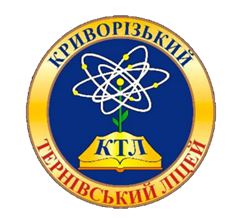 Переваги педагогіки партнерства
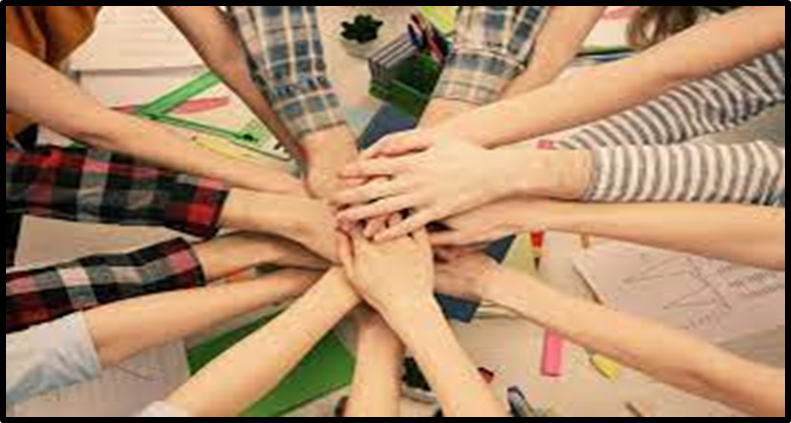 Сприяє створенню атмосфери, в якій найкраще розкривається потенціал кожного учня

Партнерство задовольняє потребу в значимості і приналежності та зменшує рівень стресу, що, зрештою, допомагає інтелекту працювати ефективніше.

Такий формат стосунків найкраще соціалізує дітей та готує до активної ролі в оточуючому світі.
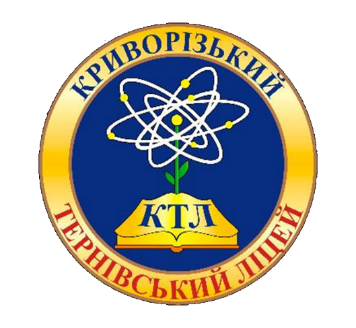